fun(     , 1, …)
fun(     , 2, …)
fun(     , 3, …)
fun(     ,…)
fun(     ,…)
fun(     ,…)
fun(     ,     ,…)
fun(     ,     ,…)
fun(     ,     ,…)
fun(    ,    ,    ,…)
fun(    ,    ,    ,…)
fun(    ,    ,    ,…)
map2(       ,      ,fun,…)
pmap(                      ,fun,…)
map(       , fun, …)
imap(       , fun, …)
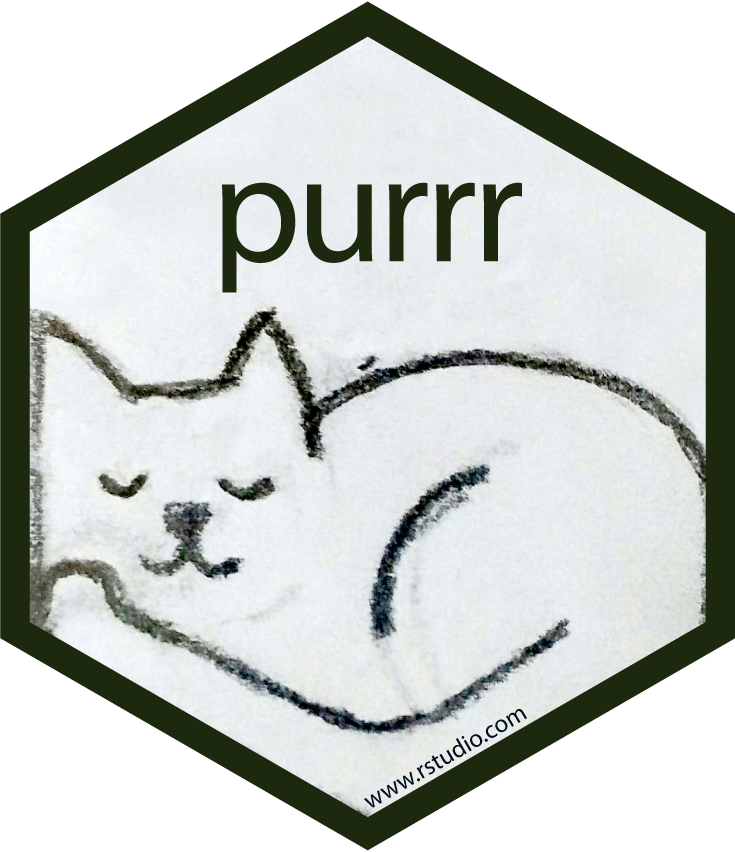 Apply functions with purrr : : CHEAT SHEET
Map Functions
LISTS AND INDEXES
ONE LIST
TWO LISTS
MANY LISTS
map(.x, .f, …) Apply a function to each element of a list or vector, return a list.x <- list(1:10, 11:20, 21:30)l1 <- list(x = c("a", "b"), y = c("c", "d"))map(l1, sort, decreasing = TRUE)
map2(.x, .y, .f, …) Apply a function to pairs of elements from two lists or vectors, return a list. y <- list(1, 2, 3); z <- list(4, 5, 6); l2 <- list(x = "a", y = "z")map2(x, y, ~ .x * .y)
pmap(.l, .f, …) Apply a function to groups of elements from a list of lists or vectors, return a list. pmap(list(x, y, z), ~ ..1 * (..2 + ..3))
imap(.x, .f, ...) Apply .f to each element and its index, return a list.imap(y, ~ paste0(.y, ": ", .x))
map_dbl(.x, .f, …) Return a double vector. map_dbl(x, mean)
map_int(.x, .f, ...) Return an integer vector.map_int(x, length)
map_chr(.x, .f, …) Return a character vector. map_chr(l1, paste, collapse = "")
map_lgl(.x, .f, …) Return a logical vector. map_lgl(x, is.integer)
map_dfc(.x, .f, ...) Return a data frame created by column-binding. map_dfc(l1, rep, 3)
map_dfr(.x, .f, ..., .id = NULL) Return a data frame created by row-binding. map_dfr(x, summary)
walk(.x, .f, ...) Trigger side effects, return invisibly.walk(x, print)
map2_dbl(.x, .y, .f, …) Return a double vector. map2_dbl(y, z, ~ .x / .y)
map2_int(.x, .y, .f, …) Return an integer vector. map2_int(y, z, `+`)
map2_chr(.x, .y, .f, …) Return a character vector. map2_chr(l1, l2, paste, collapse = ",", sep = ":")
map2_lgl(.x, .y, .f, …) Return a logical vector. map2_lgl(l2, l1, `%in%`)
map2_dfc(.x, .y, .f, ...)  Return a data frame created by column-binding.map2_dfc(l1, l2, ~ as.data.frame(c(.x, .y)))
map2_dfr(.x, .y, .f, ..., .id = NULL) Return a data frame created by row-binding. map2_dfr(l1, l2, ~ as.data.frame(c(.x, .y)))
walk2(.x, .y, .f, ...) Trigger side effects, return invisibly.walk2(objs, paths, save)
pmap_dbl(.l, .f, …) Return a double vector. pmap_dbl(list(y, z), ~ .x / .y)
pmap_int(.l, .f, …) Return an integer vector. pmap_int(list(y, z), `+`)
pmap_chr(.l, .f, …) Return a character vector. pmap_chr(list(l1, l2), paste, collapse = ",", sep = ":")
pmap_lgl(.l, .f, …) Return a logical vector. pmap_lgl(list(l2, l1), `%in%`)
pmap_dfc(.l, .f, ...) Return a data frame created by column-binding. pmap_dfc(list(l1, l2), ~ as.data.frame(c(.x, .y)))
pmap_dfr(.l, .f, ..., .id = NULL) Return a data frame created by row-binding.pmap_dfr(list(l1, l2), ~ as.data.frame(c(.x, .y)))
pwalk(.l, .f, ...) Trigger side effects, return invisibly.pwalk(list(objs, paths), save)
imap_dbl(.x, .f, …) Return a double vector. imap_dbl(y, ~ .y)
imap_int(.x, .f, ...) Return an integer vector.imap_int(y, ~ .y)
imap_chr(.x, .f, …) Return a character vector. imap_chr(y, ~ paste0(.y, ": ", .x))
imap_lgl(.x, .f, …) Return a logical vector. imap_lgl(l1, ~ is.character(.y))
imap_dfc(.x, .f, ...) Return a data frame created by column-binding.imap_dfc(l2, ~ as.data.frame(c(.x, .y)))
imap_dfr(.x, .f, ..., .id = NULL) Return a data frame created by row-binding.imap_dfr(l2, ~ as.data.frame(c(.x, .y)))
iwalk(.x, .f, ...) Trigger side effects, return invisibly.iwalk(z, ~ print(paste0(.y, ": ", .x)))
Function Shortcuts
Use ~ . with functions like map() that have single arguments.
Use ~ .x .y with functions like map2() that have two arguments.
Use ~ ..1 ..2 ..3 etc with functions like pmap() that have many arguments.
Use ~ .x .y with functions like imap(). .x will get the list value and .y will get the index.
map(l, ~ . + 2)becomes map(l, function(x) x + 2 ))
map2(l, p, ~ .x +.y) becomes map2(l, p, function(l, p) l + p)
pmap(list(a, b, c), ~ ..3 + ..1 - ..2) becomes pmap(list(a, b, c), function(a, b, c) c + a -b)
imap(list(a, b, c), ~ paste0(.y, ": ", .x) outputs "index: value" for each item
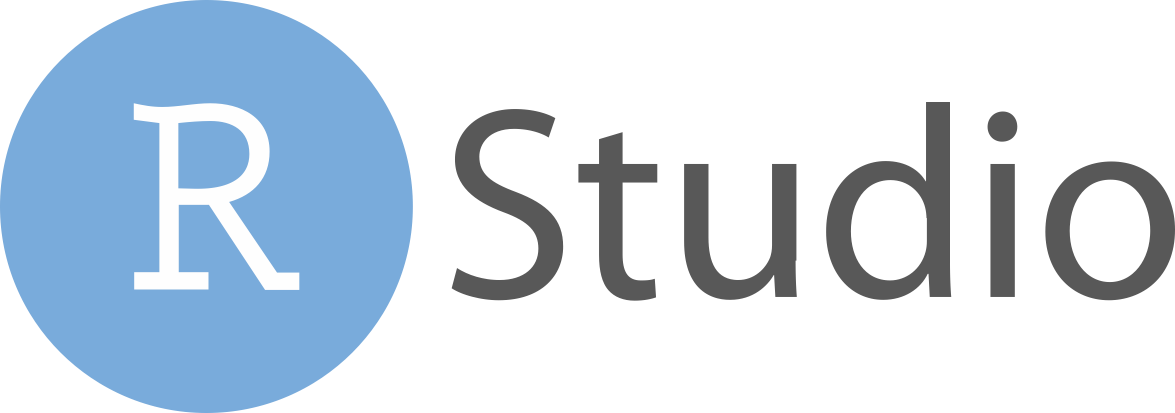 Use a string or an integer with any map function to index list elements by name or position. map(l, "name") becomes map(l, function(x) x[["name"]])
RStudio® is a trademark of RStudio, PBC  •  CC BY SA  RStudio  •  info@rstudio.com  •  844-448-1212  •  rstudio.com  •  Learn more at purrr.tidyverse.org  •  purrr  0.3.4  •  Updated:  2021-07
a
x
x
x
y
y
y
b
z
c
d
a
x
y
b
c
d
a
b
x
y
func(    ,    )
column function
list-column
column function
list-columns
a
a
a
a
a
a
a
a
a
a
a
3
a
+
+
+
a
func +
list function, return int
list function, return list
2
a
c
NULL
NULL
FALSE
TRUE
TRUE
TRUE
a
a
a
a
p
a
a
a
a
a
a
b
b
c
b
+
a
a
a
a
a
fun(      )
a
b
b
b
b
b
b
b
b
b
b
b
b
func(    ,    )
func +
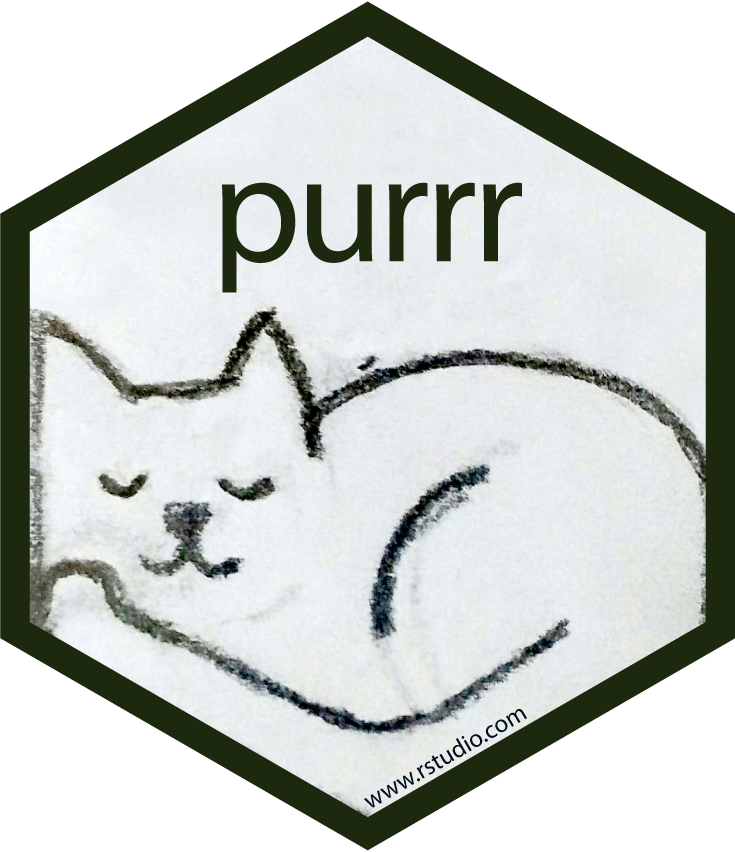 b
b
b
b
b
b
q
b
b
b
b
b
c
starwars %>%                 mutate(n_films = map_int(films, length))
+
b
func(    ,    )
b
b
b
b
starwars %>%                  transmute(ships = map2(vehicles,                                                                           starships,                                                                    append)
c
c
c
c
c
c
c
c
c
c
c
c
c
c
c
c
r
c
c
c
c
c
c
func(    ,    )
c
c
c
c
c
d
d
d
d
d
d
d
d
d
d
d
d
d
func(    ,    )
d
func(    ,    )
Work with Lists
Filter
Index
Modify
List-Columns
modify(.x, .f, ...) Apply a function to each element. Also modify2(), and imodify(). modify(x, ~.+ 2)
modify_at(.x, .at, .f, ...) Apply a function to selected elements. Also map_at(). modify_at(x, "b", ~.+ 2)
modify_if(.x, .p, .f, ...) Apply a function to elements that pass a test. Also map_if().modify_if(x, is.numeric,~.+2)
modify_depth(.x, .depth, .f, ...) Apply function to each element at a given level of a list. Also map_depth().modify_depth(x, 2, ~.+ 2)
pluck(.x, ..., .default=NULL) Select an element by name or index. Also attr_getter() and chuck(). pluck(x, "b")x %>% pluck("b")
assign_in(x, where, value) Assign a value to a location using pluck selection. assign_in(x, "b", 5)x %>% assign_in("b", 5)
modify_in(.x, .where, .f) Apply a function to a value at a selected location.modify_in(x, "b", abs)x %>% modify_in("b", abs)
keep(.x, .p, …) Select elements that pass a logical test. Conversely, discard(). keep(x, is.na) 
compact(.x, .p = identity)Drop empty elements.compact(x)
head_while(.x, .p, …) Return head elements until one does not pass. Also tail_while(). head_while(x, is.character)
detect(.x, .f, ..., dir = c("forward", "backward"), .right = NULL, .default = NULL) Find first element to pass. detect(x,  is.character)
detect_index(.x, .f, ..., dir = c("forward", "backward"), .right = NULL) Find index of first element to pass. detect_index(x, is.character)
every(.x, .p, …) Do all elements pass a test?every(x, is.character)
some(.x, .p, …) Do some elements pass a test? some(x,  is.character)
none(.x, .p, …)Do no elements pass a test?none(x, is.character)
has_element(.x, .y) Does a list contain an element? has_element(x, "foo")
vec_depth(x) Return depth (number of levels of indexes). vec_depth(x)
List-columns are columns of a data frame where each element is a list or vector instead of an atomic value. Columns can also be lists of data frames. See tidyr for more about nested data and list columns.
WORK WITH LIST-COLUMNS
Manipulate list-columns like any other kind of column, using dplyr functions like mutate() and transmute(). Because each element is a list, use map functions within a column function to manipulate each element.
map(), map2(), or pmap() return lists and will create new list-columns.
Reshape
Combine
flatten(.x) Remove a level of indexes from a list. Also flatten_chr() etc. flatten(x)
array_tree(array, margin = NULL) Turn array into list. Also array_branch(). array_tree(x, margin = 3)
cross2(.x, .y, .filter = NULL) All combinations of .x and .y. Also cross(), cross3(), and cross_df(). cross2(1:3, 4:6)
transpose(.l, .names = NULL) Transposes the index order in a multi-level list. transpose(x)
set_names(x, nm = x) Set the names of a vector/list directly or with a function. set_names(x, c("p", "q", "r"))set_names(x, tolower)
append(x, values, after = length(x)) Add values to end of list. append(x, list(d = 1))
prepend(x, values, before = 1) Add values to start of list. prepend(x, list(d = 1))
splice(…) Combine objects into a list, storing S3 objects as sub-lists. splice(x, y, "foo")
Suffixed map functions like map_int() return an atomic data type and will simplify list-columns into regular columns.
Reduce
reduce(.x, .f, ..., .init, .dir = c("forward", "backward")) Apply function recursively to each element of a list or vector. Also reduce2(). reduce(x, sum)
accumulate(.x, .f, ..., .init) Reduce a list, but also return intermediate results. Also accumulate2(). accumulate(x, sum)
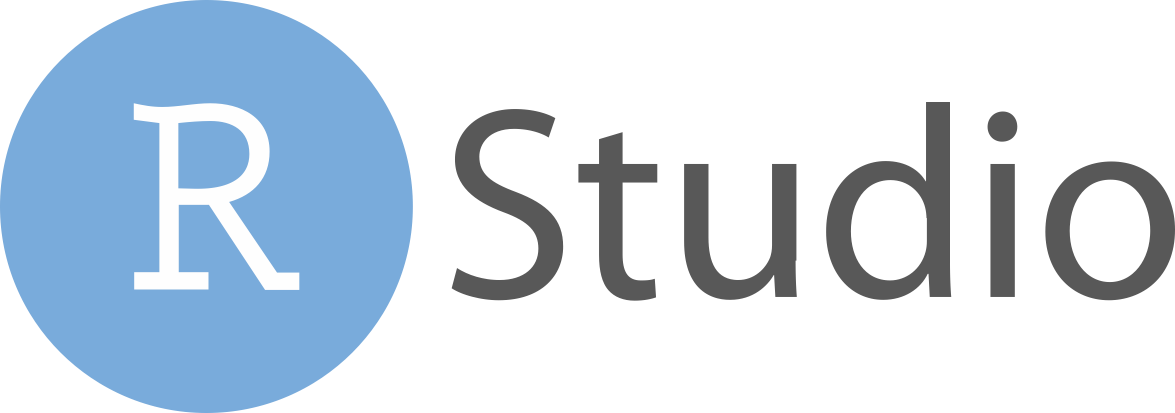 RStudio® is a trademark of RStudio, PBC  •  CC BY SA  RStudio  •  info@rstudio.com  •  844-448-1212  •  rstudio.com  •  Learn more at purrr.tidyverse.org  •  purrr  0.3.4  •  Updated:  2021-07